الصف : الثالثالمادة : العلوم الدرس : أقسام الجهاز البوليّ وصحّته
مخرجات التعلم
س
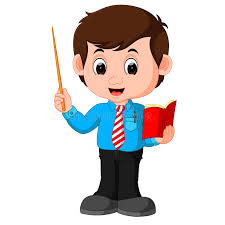 تأمّل الصورة:
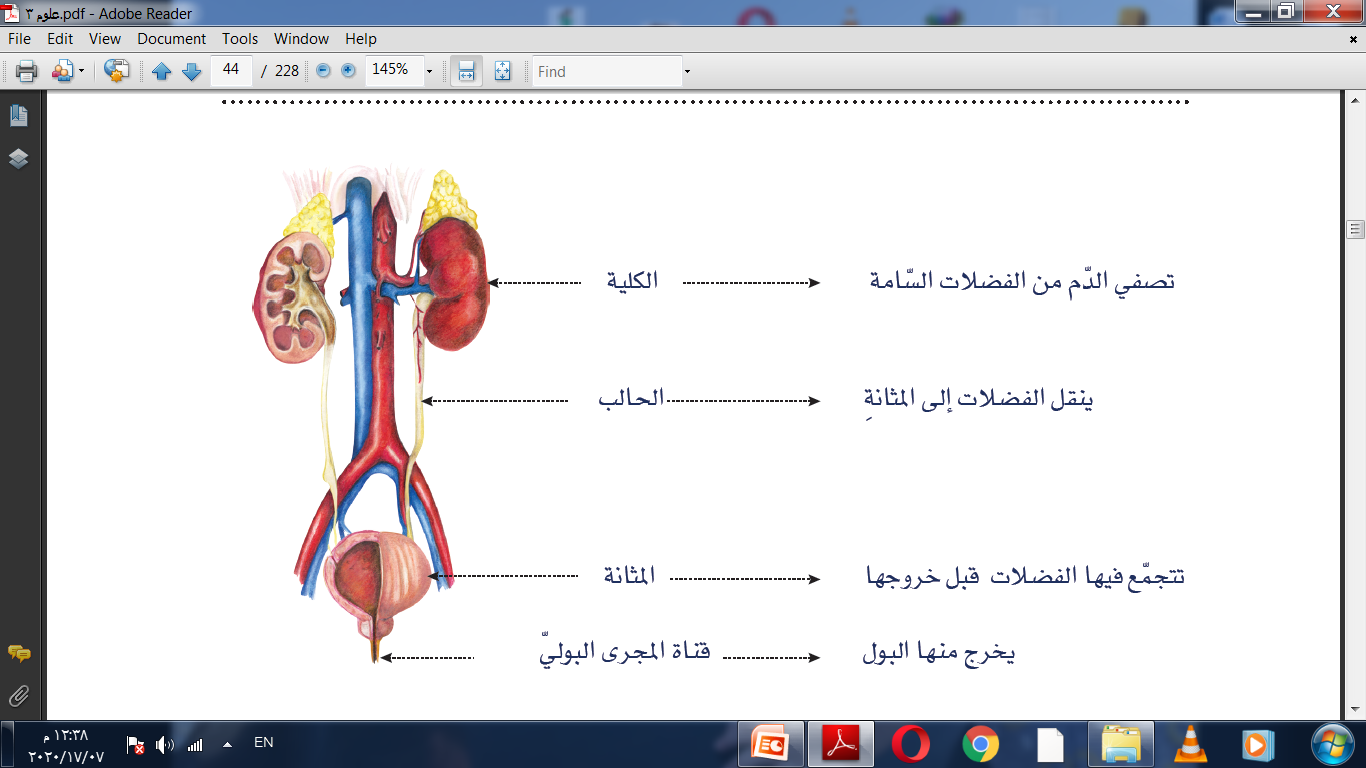 كيف يتخلّص الجسم من الفضلات
تأمّل الصورة:
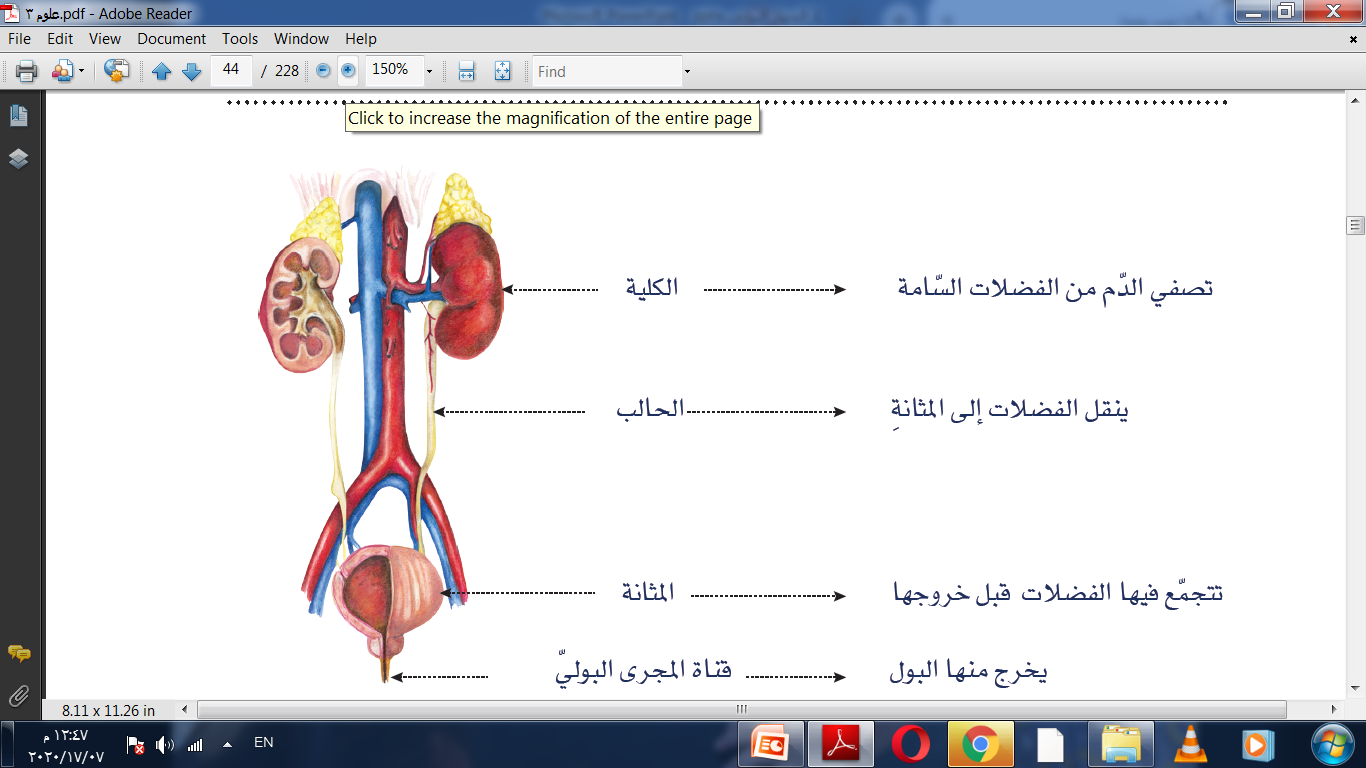 هل تعلم
عدم نظافة الشخص من البول يؤدي إلى صدور رائحة كريهة منه
أتعلّم
يحوي البول على فضلات ضارّة بالجسم
لذا لا أتأخر في إطراحه عند الشعور بالحاجة لذلك، وخاصّة قبل النوم.
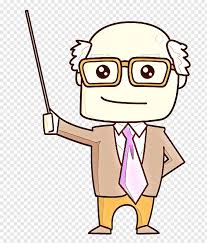 اختر الإجابة الصحيحة:
ليس من الجهاز البوليّ:
الكبد
المثانة
الحالب
الكلية
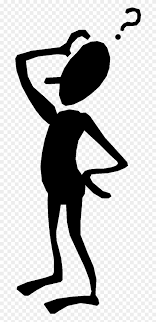 اختر الإجابة الصحيحة
يتجمّع البول قبل طرحه في:
الأمعاء
المثانة
الحالب
الكلية
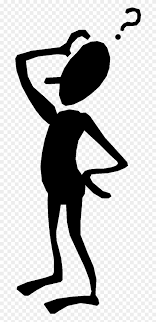 شكراً لاستماعكم
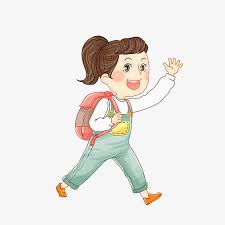